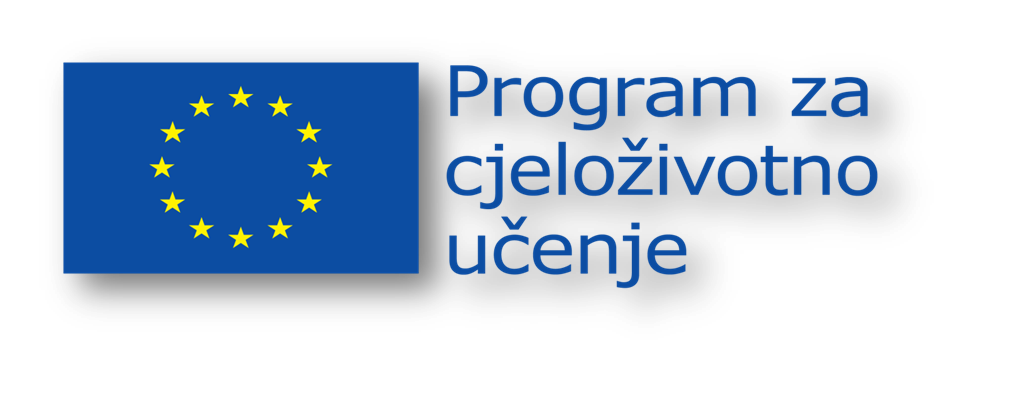 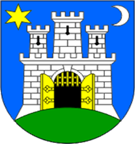 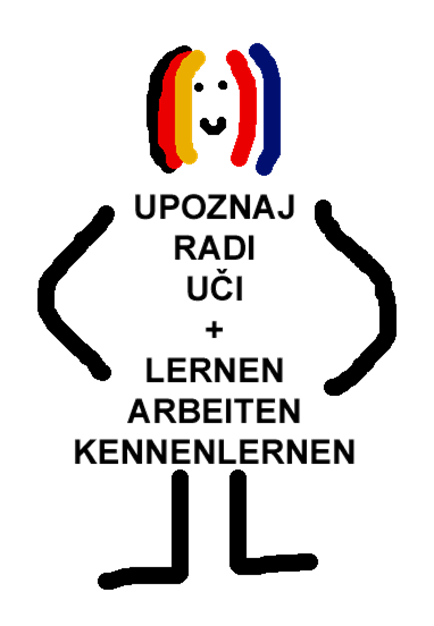 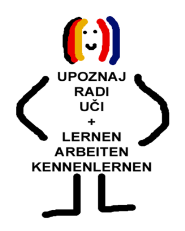 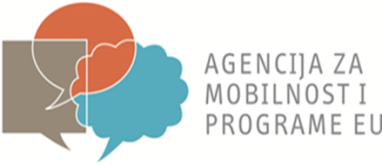 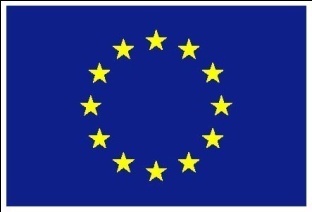 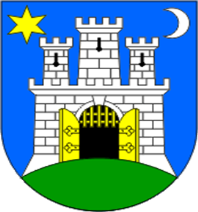 PREDSTAVLJANJE PROJEKTA
UČI – RADI – UPOZNAJ 
LERNE – ARBEITE – LERNE KENNEN
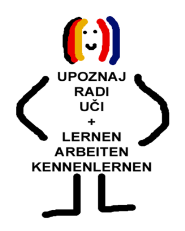 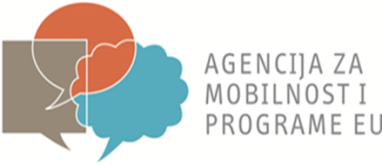 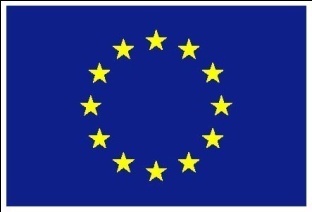 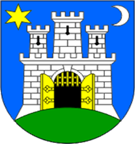 NATJEČAJ:  	             LIFELONG LEARNING PROGRAMME

PODPROGRAM:           LEONARDO DA VINCI

VRSTA AKTIVNOSTI:   MOBILNOST –   
                                        OSOBE NA TRŽOŠTU RADA
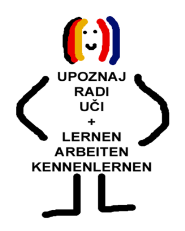 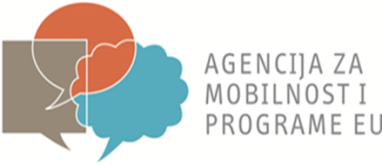 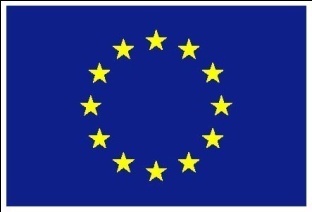 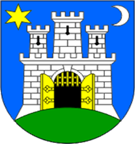 Proračun projekta:  60.000,00 EUR 
                                    (EU sufinanciranje 54.516,00  EUR ili 91%)

Trajanje projekta:    14 mjeseci

Trajanje mobilnosti:  8 tjedana

Zemlja mobilnosti:   Njemačka

Prijavitelj projekta:  Grad Zagreb - Gradski ured za obazovanje, 
			               kulturu i šport
			           -  Ured za programe i projekte EU
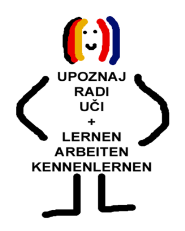 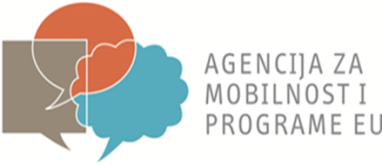 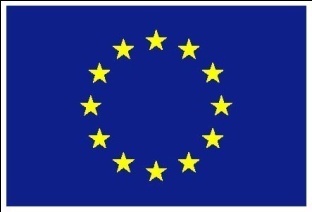 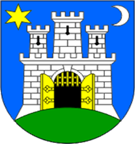 Partneri:  
Obrtničko učilište-Ustanova za obrazovanje odraslih Zagreb 

2.   Hrvatski zavod za zapošljavanje -Područna služba Zagreb 

3.   Savez nezaposlenih Hrvatske				

Selbsthilfewerk für Interkulturelle Arbeit e.V – Stuttgart
Volkshochschule für den Landenkreis Regen – Regen 
  
6.    Kroatische Wirtschaftsvereinigung Deutschland –  Frankfurt      

Voditelj projekta:  Andrija Petrović, prof. (Ured za programe i projekte EU)
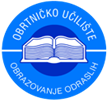 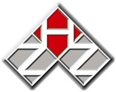 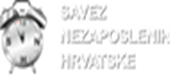 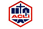 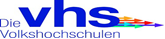 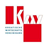 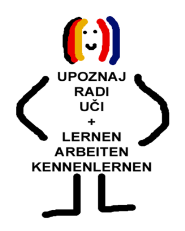 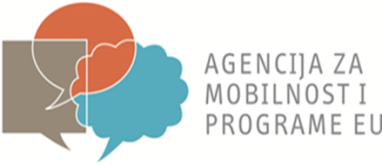 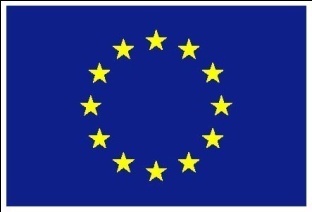 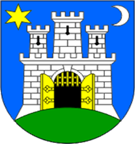 OPĆI CILJ PROJEKTA:
pojačati mobilnost i konkurentnost mladih osoba na hrvatskom i   
     europskom tržištu rada

SPECIFIČNI CILJEVI PROJEKTA:
izjednačavanje stručnih i jezičnih kompetencija mladih iz Hrvatske  sa vršnjacima iz Njemačke/EU
stjecanje dodatnih kompetencija i vještina za bolju konkurentnost na zajedničkom europskom tržištu rada
razvoj multikulturalnosti i mobilnosti radne snage na hrvatskom    
     i europskom tržištu rada
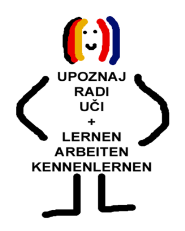 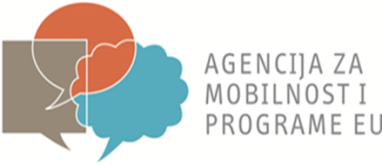 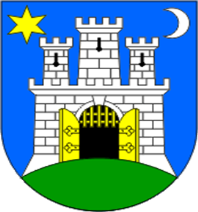 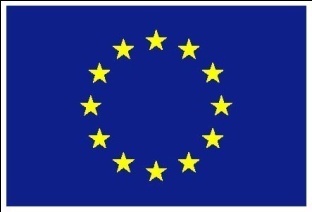 Glavni cilj i specifični ciljevi projekta su u skladu sa:

dvjema inicijativama strategije „Europa 2020” - Mladi u pokretu i Program za nove vještine i nova radna mjesta; 

OP „Razvoj ljudskih potencijala 2007. – 2013.„
      Prioritetna os 1 – potpora pristupu održivom 
     zapošljavanju i prilagodljivosti radne snage
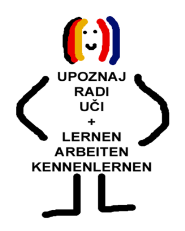 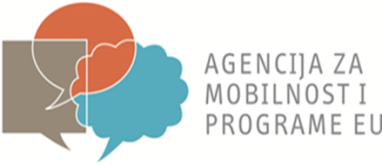 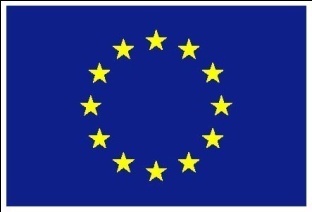 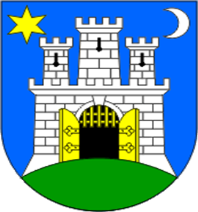 CILJNA SKUPINA/SUDIONICI PROJEKTA:

MLADI - hrvatski državljani  
	- na tržištu rada u Republici Hrvatskoj:
     	- zaposleni ili nezaposleni;
     	- u dobi između 19-35 godina starosti;
     	- sa najmanje završenom srednjom školom;  
     	- sa ili bez radnog  iskustva
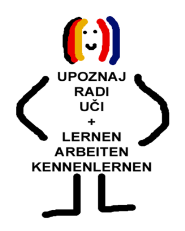 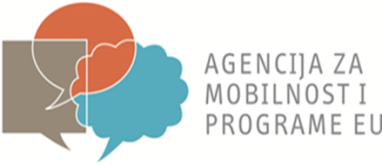 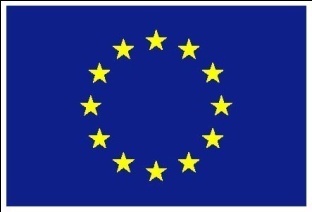 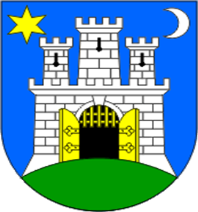 MLADI iz sljedećih zanimanja:
	-  građevinska zanimanja	-  elektro i tehnička zanimanja
	-  prometna zanimanja
	-  uslužna i trgovačka zanimanja
	-  socijalna i pedagoška zanimanja 		-  IT zanimanja
	-  ekonomska zanimanja
	-  financijska i pravna zanimanja
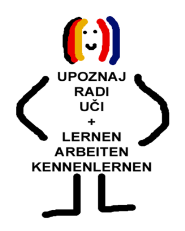 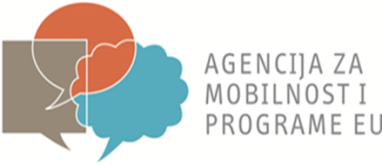 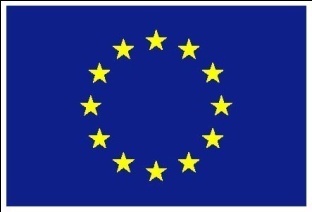 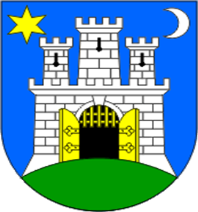 AKTIVNOSTI PROJEKTA:

DVIJE FAZE PROJEKTA

FAZA 1:   - administrativna priprema projekta	
	    - javni poziv i odabir kandidata za hospitacije/mobilnost
	    - jezična i  kulturološka priprema u trajanju od 60 sati
	    - konačni odabir kandidata i potpisivanje ugovora za 	      hospitacije/mobilnost
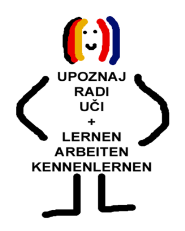 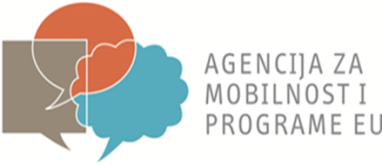 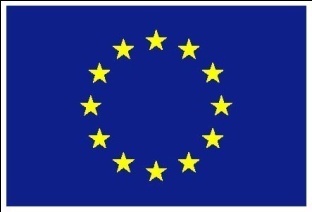 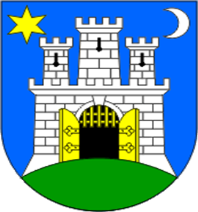 FAZA 2:   -  izbor tvrtki i ustanova u Njemačkoj za provedbu 	   	       hospitacija/ mobilnosti
             	   -  organizacija prijevoza i smještaja
	   -  odlazak na mobilnost u trajanju od 8 tjedana
                   -   prezentacija završnih radova i završni ispit (EUROPRO)  	   -   dodjela certifikata EUROPASS MOBILITY
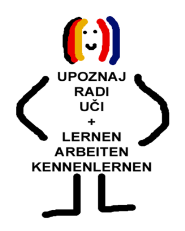 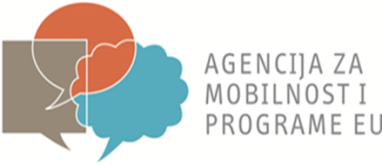 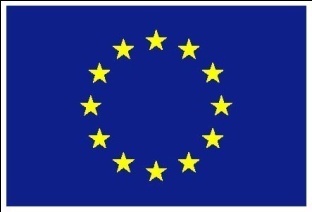 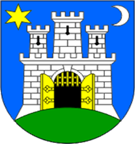 OČEKIVANI REZULTATI PROJEKTA:

	1)  22 sudionika/sudionica završava jezičnu i kulturološku pripremu 	     od 60 sati

	2)  Provedene hospitacije/mobilnost u izabranim tvrtkama u 		      Njemačkoj u trajanju  od 8 tjedana
	3)  Svaki sudionik će izraditi vlastiti završni rad 

	4)  Dodijeljena 22 certifikata i certifikat Europass mobility
	5)  Prezentiranje javnosti najuspješnijih radova polaznika na zadanu 	      temu
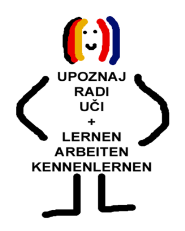 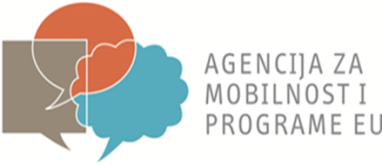 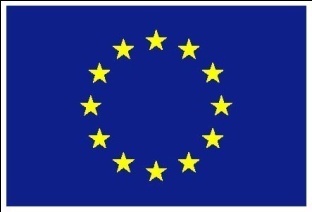 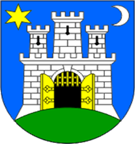 6)  Profesionalna - stručna i jezična 	znanja i 	vještine za 22 mladih       	     dodatno ojačana
	7)  Ojačano partnerstvo svih partnera u projektu
	8)  Mladi iz Hrvatske uključeni su u mobilnost osoba na 
	      europskom tržište rada

	9)  Stečena  praktičnog znanja i iskustva rada u novoj i 
                      nepoznatoj sredini

	10)  Povećana konkurentnost i mobilnost mladih na hrvatskom i 
                        europskom tržištu rada
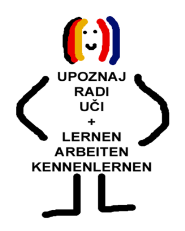 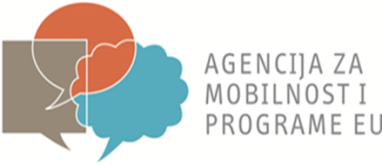 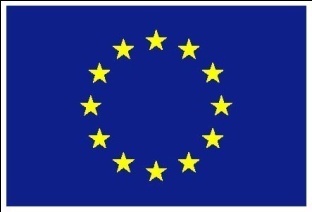 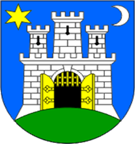 Hvala na pažnji!
Grad Zagreb                                                                               Gradski ured za obrazovanje, kulturu i športUred za programe i projekte Europske unije Voditelj projekta: Andrija Petrović, prof. Tel: +385 1 658 5791Fax: + 385 1 658 5801E-mail: andrija.petrovic@zagreb.hr Web:  www.zagreb.hr
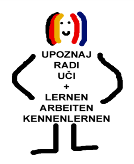 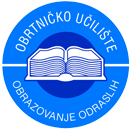 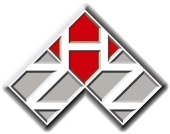 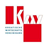 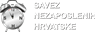 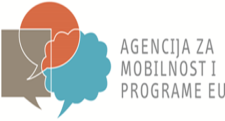 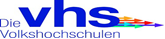 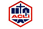